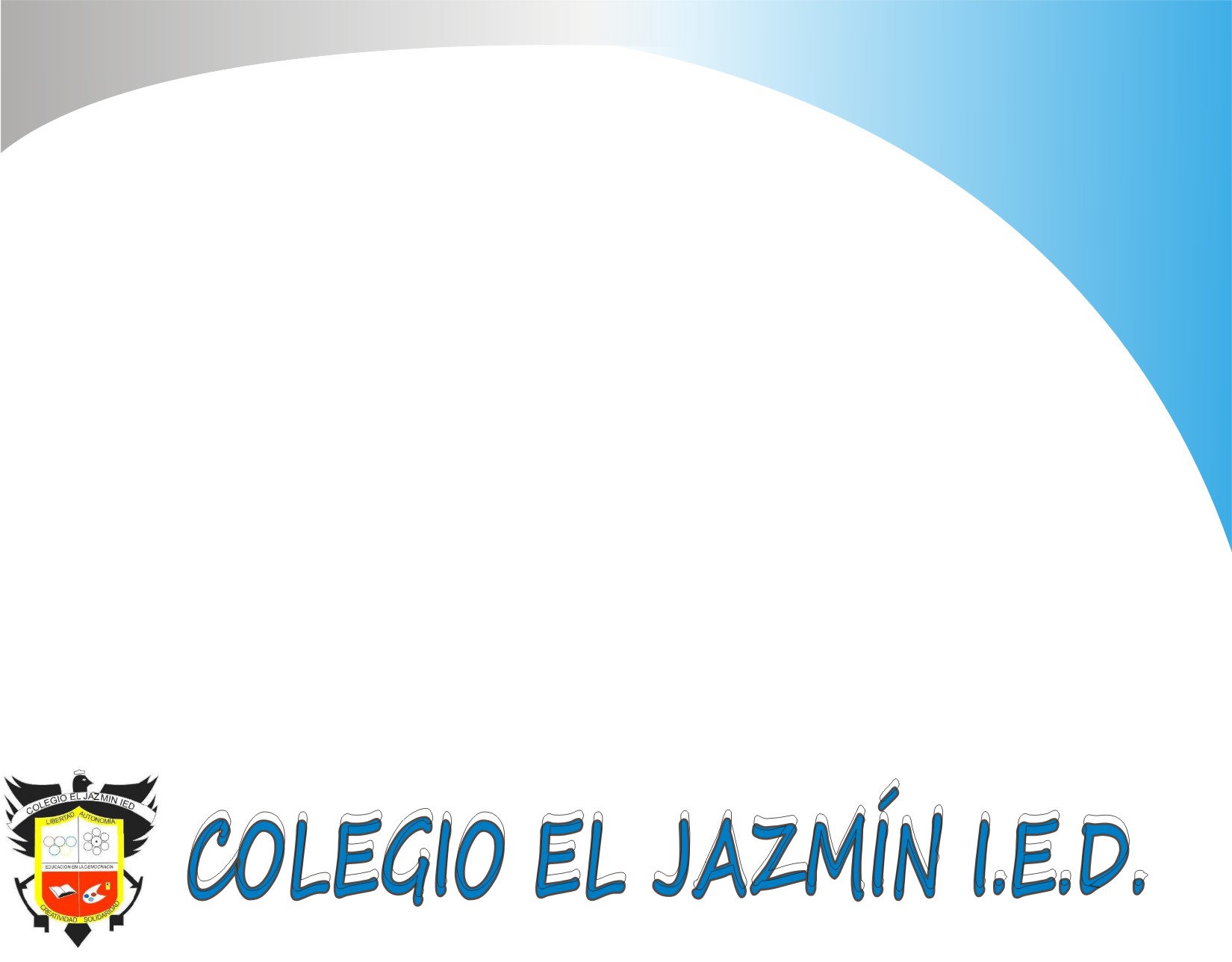 PROYECTO EDUCATIVO INSTITUCIONAL 2011 – 2018
“Construyendo con Tecnología y Convivencia Un Proyecto de Vida”.
RECTORA
MARIA MERCEDES BELTRAN PABON
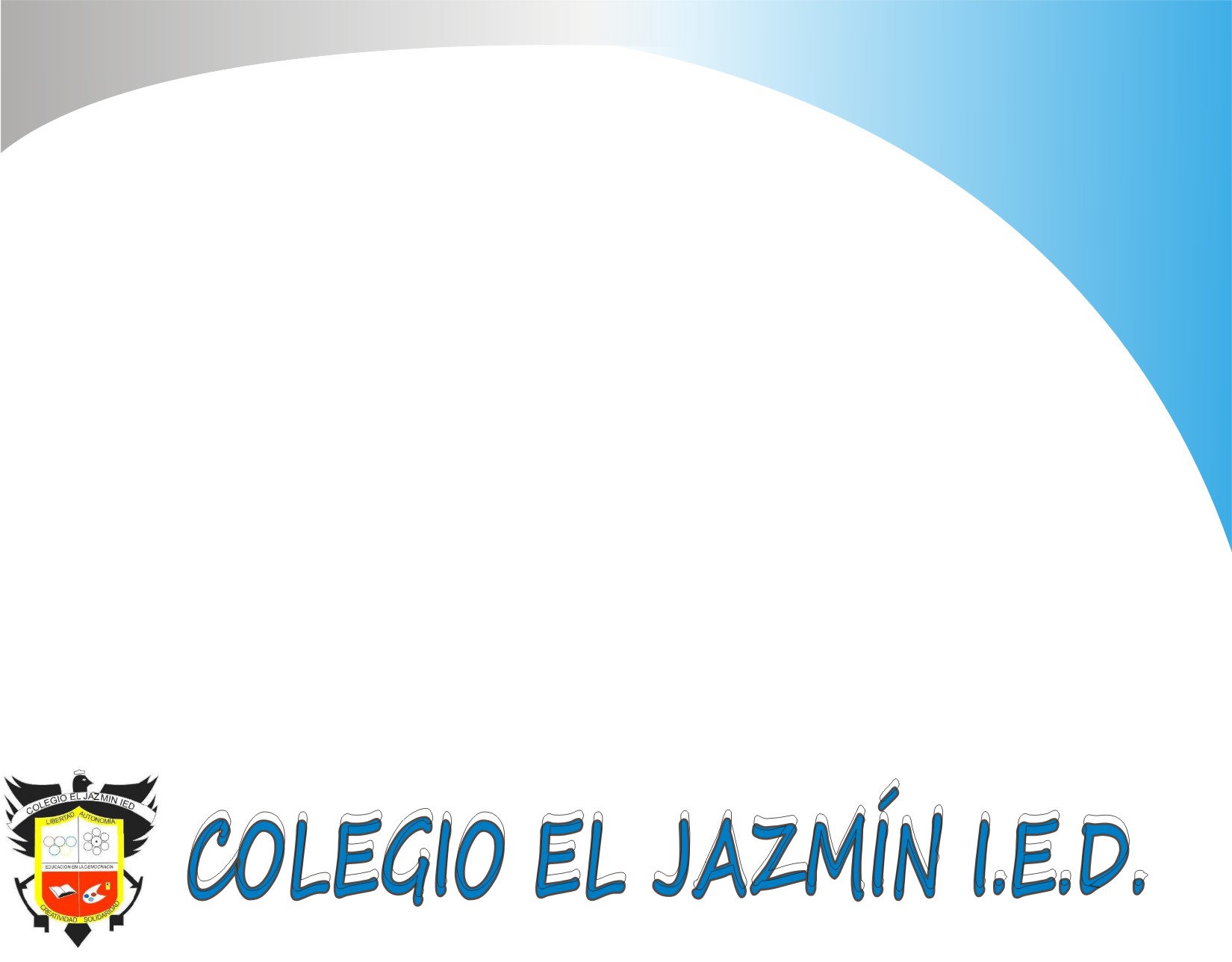 MISIÓN
El colegio EL JAZMÍN IED es una institución de carácter oficial que ofrece los niveles  de pre-escolar, básica y media académica; promueve la formación  de un ser humano integral a la luz de principios democráticos y ambientales que involucren la experiencia corporal, la convivencia,  el pensamiento tecnológico, pensamiento científico y la comunicación; para la construcción de su proyecto de  vida.
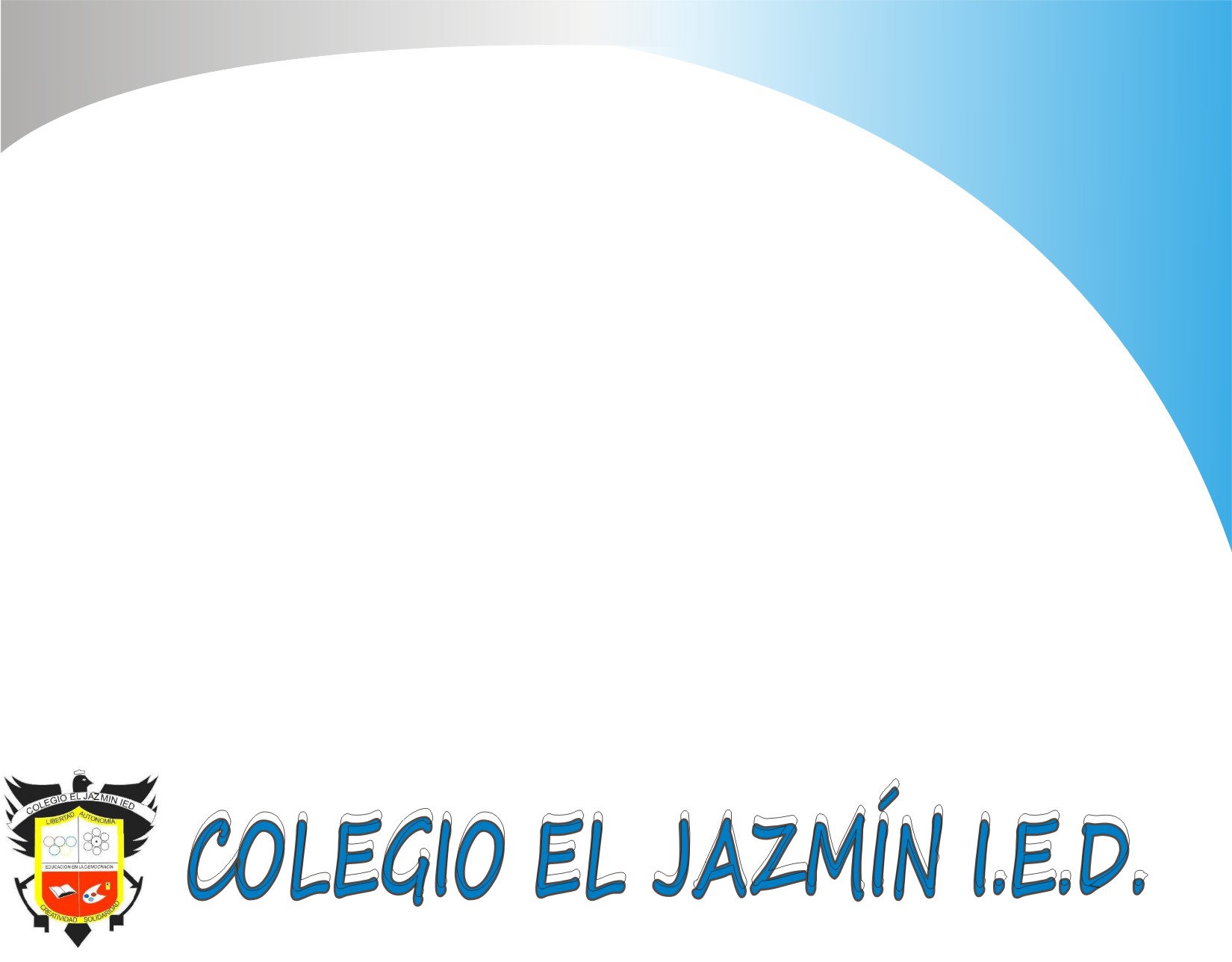 VISIÓN
En el 2018 somos la institución educativa  de mayor impacto en la localidad de Puente Aranda con proyección a nivel distrital, en la formación de ciudadanos integrales  con un proyecto de vida enmarcado en la formación de valores democráticos y ambientales capaces de liderar  y gestionar proyectos que transformen y protejan su entorno desde una perspectiva tecnológica, comunicativa, de experiencia corporal y social.
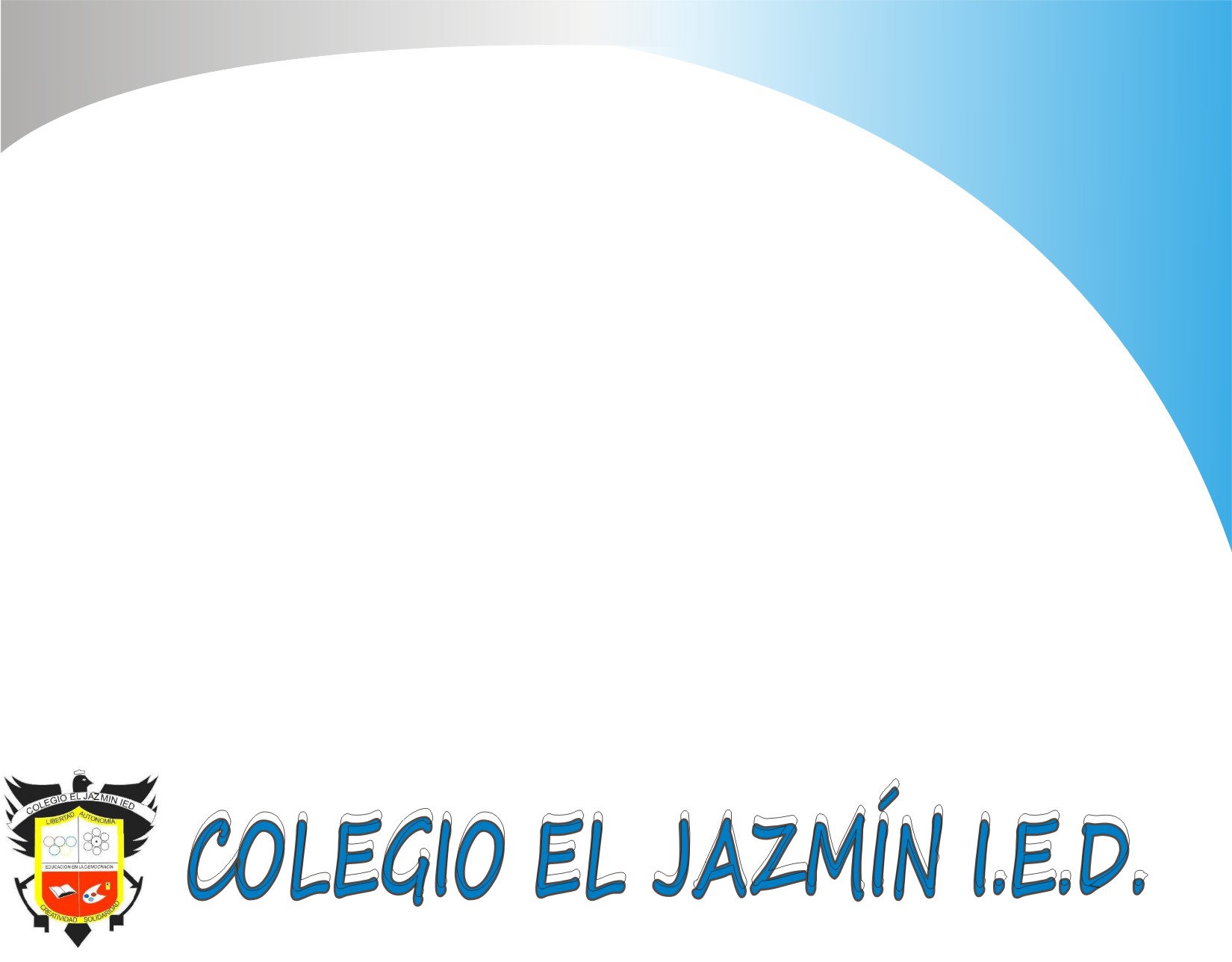 PRINCIPIOS
FORMACIÓN INTEGRAL: El colegio El Jazmín reconoce y promueve el desarrollo de las potencialidades físicas, intelectuales, éticas, morales, y emocionales de los estudiantes, de manera armónica y equilibrada.
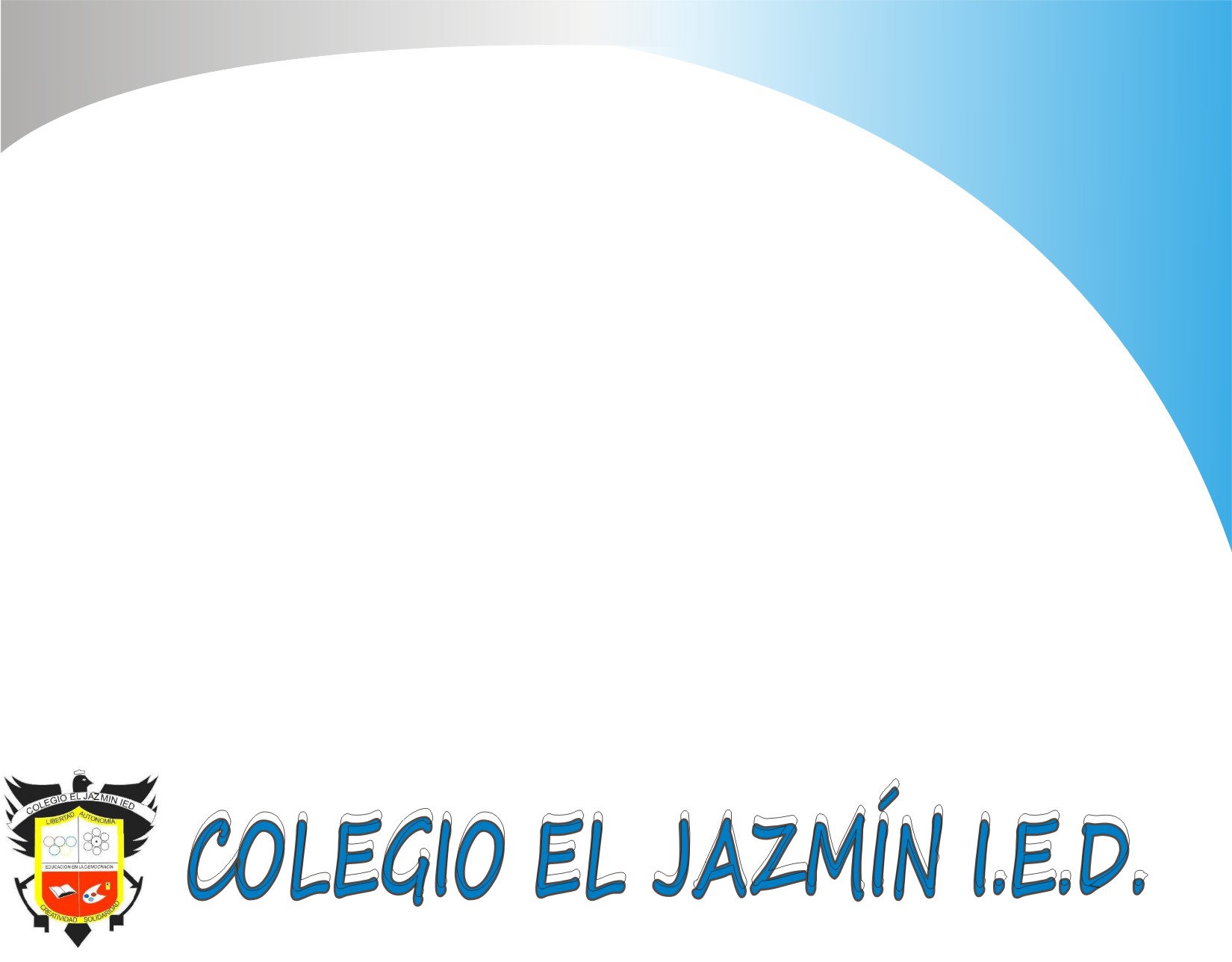 PRINCIPIOS
RESPETO
El Colegio El Jazmín asume el respeto como principio que orienta la vida institucional. Para ello, hace énfasis en: 

RESPETO A SI MISMO Y A LOS DEMÁS. La educación impartida formará al estudiante en el respeto a la vida, la dignidad humana, la integridad física, la salud, la libertad responsable,

 RESPETO A LOS DERECHOS HUMANOS. la igualdad, la diferencia,  la integridad personal y familiar, el buen nombre y las libertades fundamentales de conciencia, culto, expresión y difusión del pensamiento,  son los aspectos que primarán en el orden de los derechos humanos.

RESPETO AL MEDIO AMBIENTE: El colegio formará a sus estudiantes en el  Cuidado, conservación, protección y uso sostenible de los recursos físicos y naturales de su entorno.
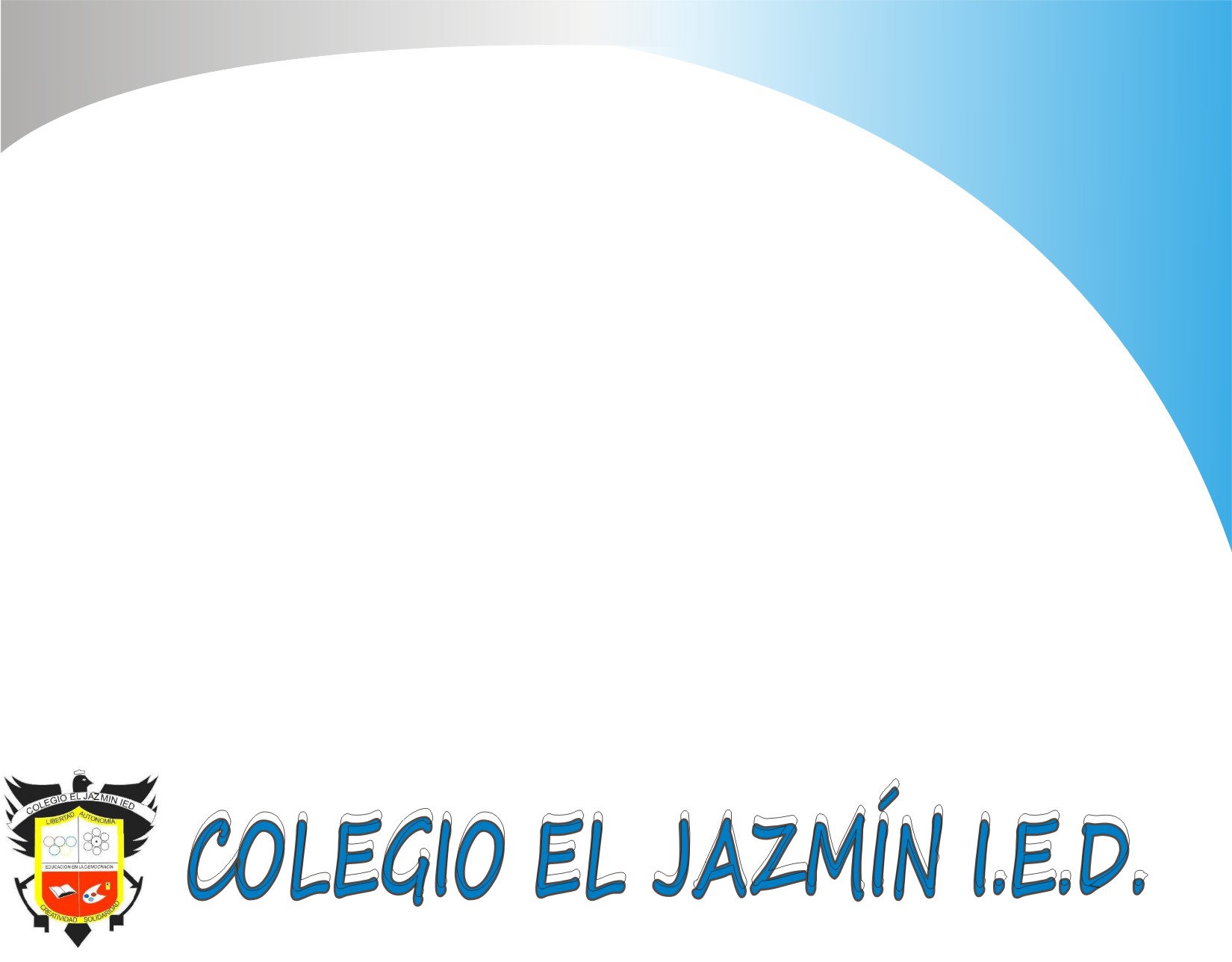 PRINCIPIOS
DEMOCRACIA PARTICIPATIVA.
 
En el colegio EL JAZMIN se promueve  la vinculación y la participación efectiva  de los integrantes  de la comunidad educativa en los procesos institucionales, fomentando una actitud propositiva y proactiva que genere aportes al  desarrollo y mejoramiento continuo del Proyecto Educativo Institucional.
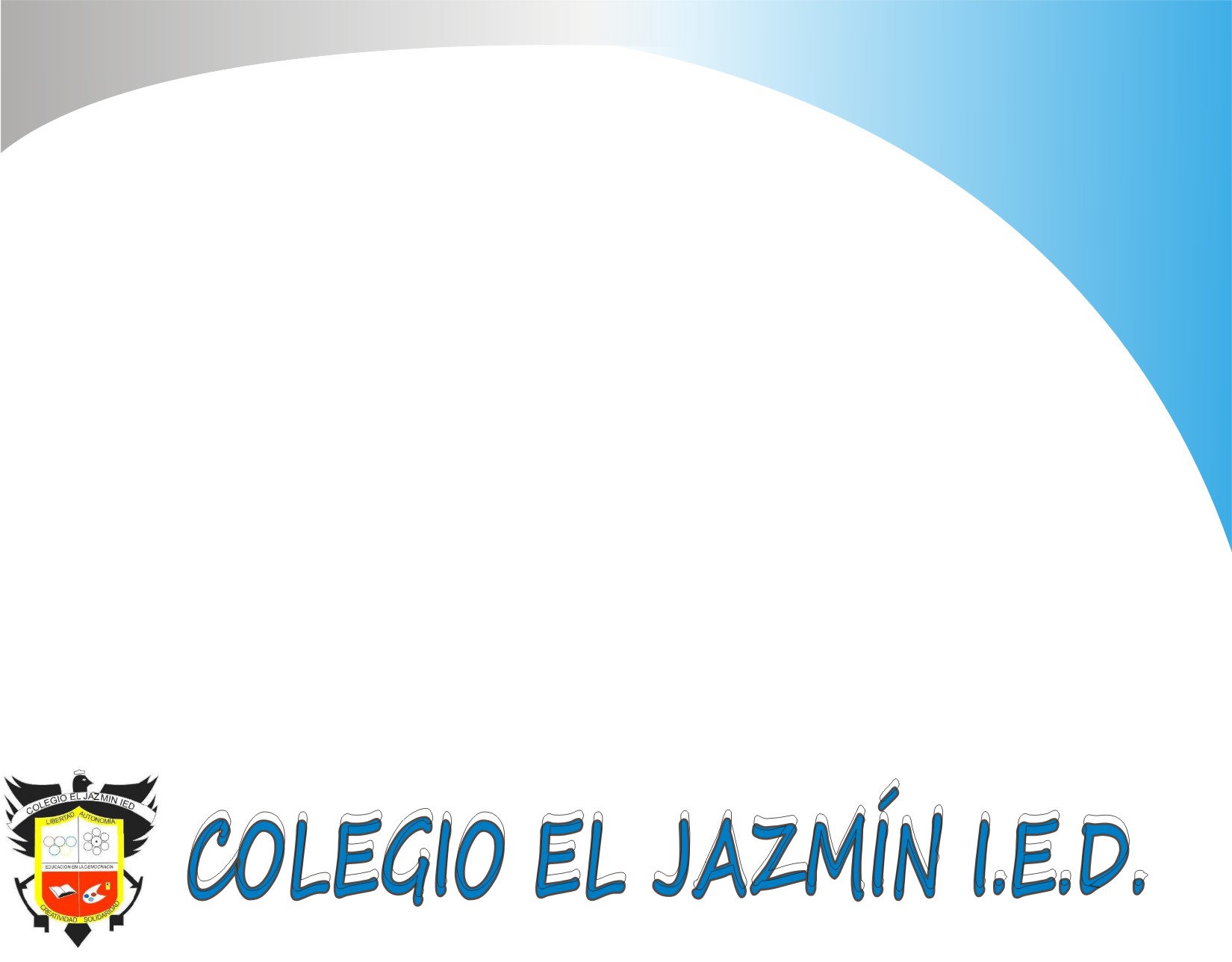 PRINCIPIOS
LA SOLUCIÓN DE CONFLICTOS 

Todos los integrantes de la comunidad educativa deben estar dispuestos y ser capaces de solucionar sus diferencias mediante el diálogo, la concertación y  la conciliación  como  estrategias pedagógicas  que convocan a  la mediación y  solución pacífica del conflicto.
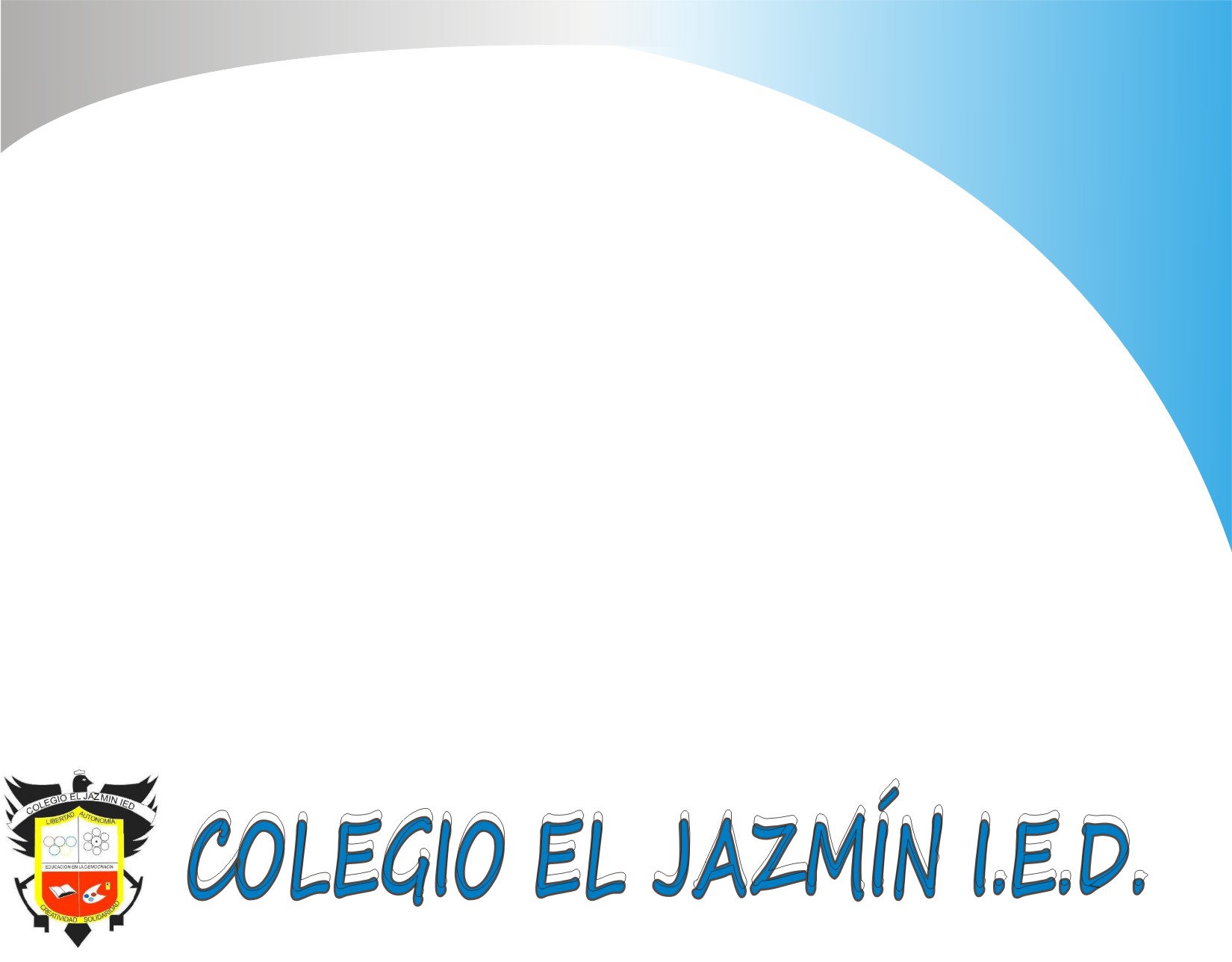 VALORES
ambientales
Democráticos
Respeto
Solidaridad
justicia
Autonomía
Libertad
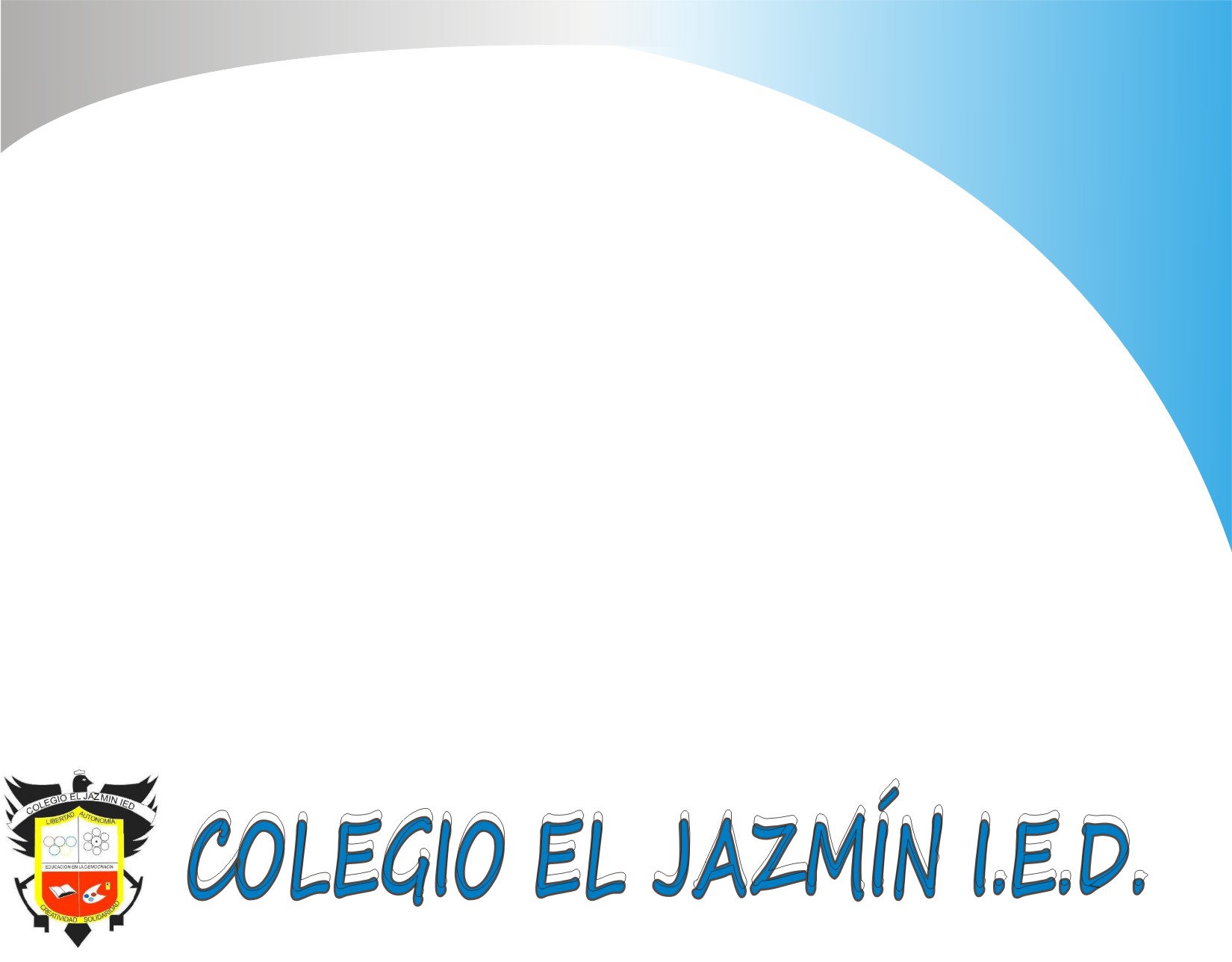 VALORES
Solidaridad
Es
Respeto
Es
Justicia 
Es
Libertad
Es
Autonomía
Es
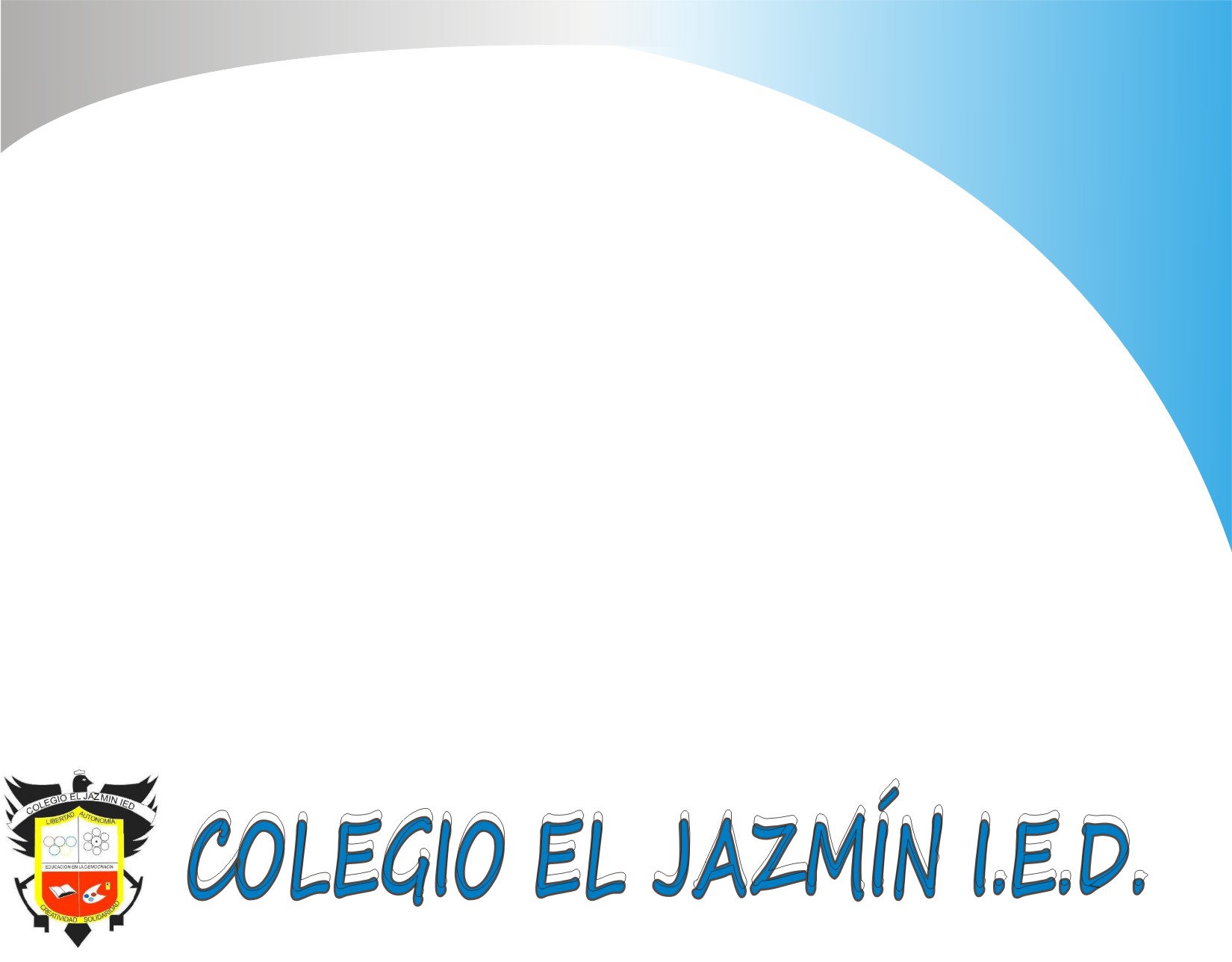 PERFILES
PERFIL DEL EGRESADO

El egresado del COLEGIO EL JAZMIN es un ser humano integral que se destaca por ejercer ciudadadanía EN LA  FORMACION EN VALORES porque convive armónicamente consigo mismo, con los demás, con su entorno  y es capaz de liderar procesos  de cambio social a través de la gestión de  proyectos académicos productivos y sostenibles  encaminados a mejorar la calidad de vida.
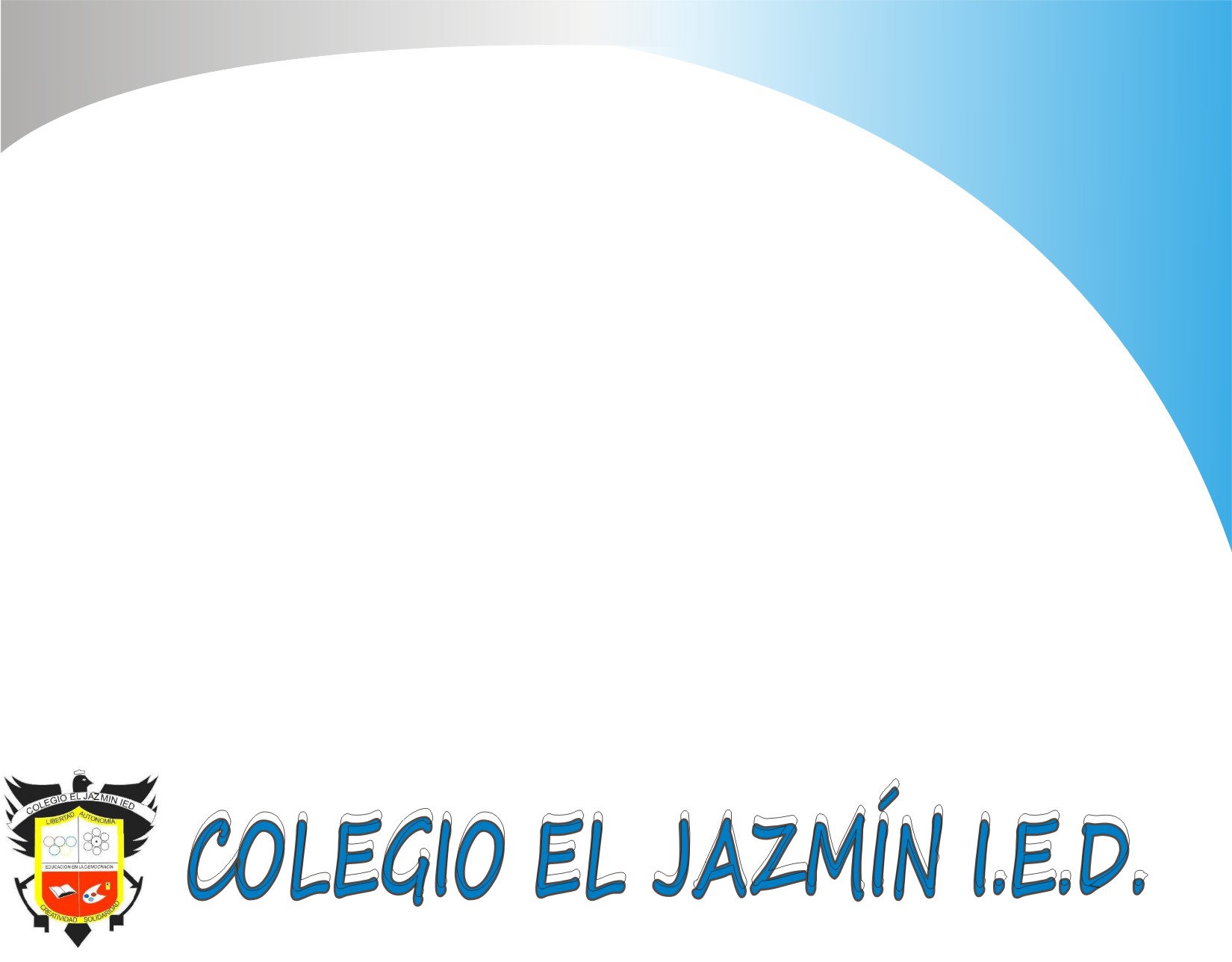 LA FORMACIÓN  DE LIDERES A TRAVÉS DE LA EDUCACIÓN  AMBIENTAL, Y LOS DERECHOS HUMANOS
EJE ARTICULADOR
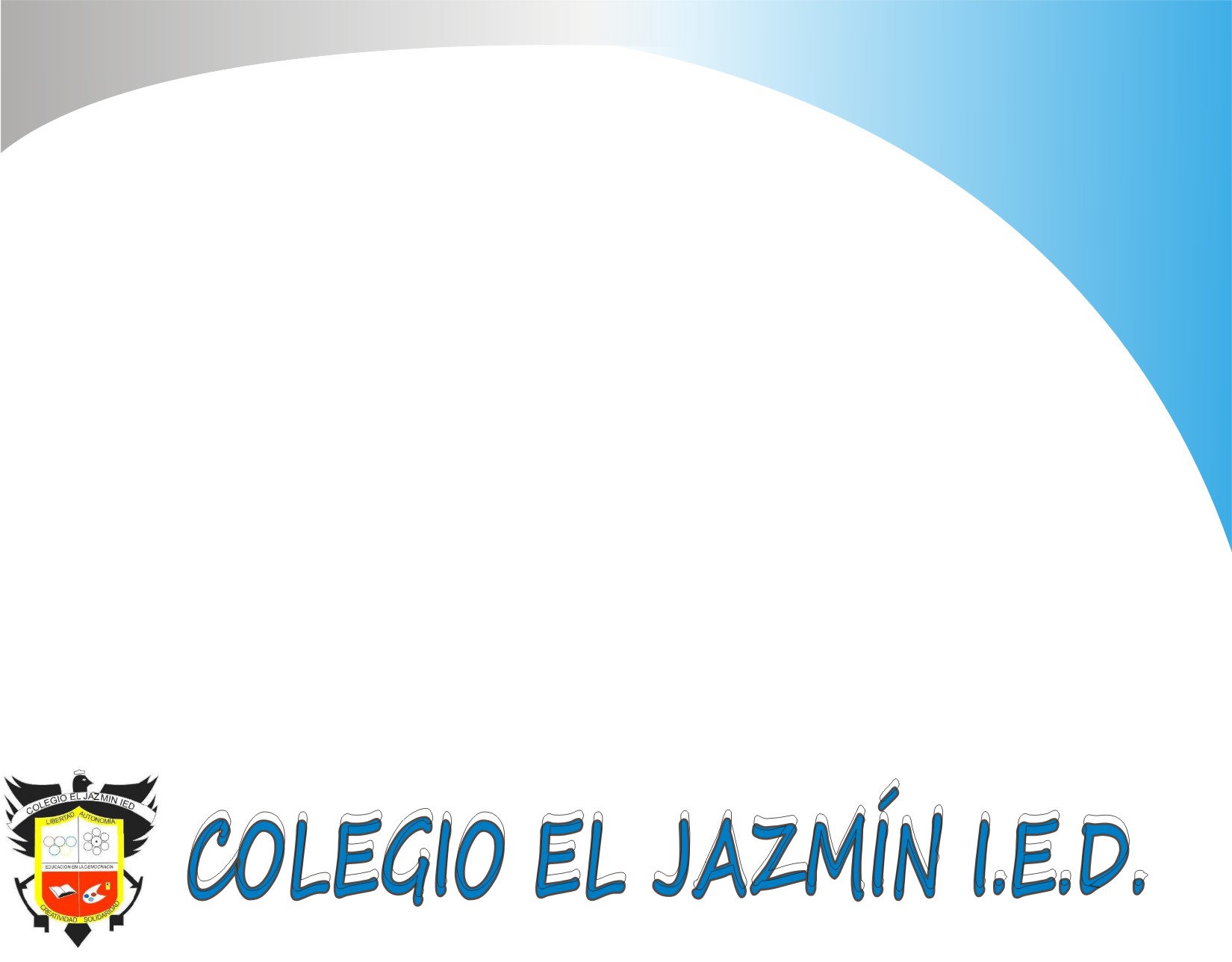 ÉNFASIS
LA GESTIÓN DE PROYECTOS PRODUCTIVOS CON ÉNFASIS EN DERECHOS HUMANOS Y DESARROLLO AMBIENTAL
Estamos comprometidos con la calidad de la educación y la formación de excelentes ciudadanos.
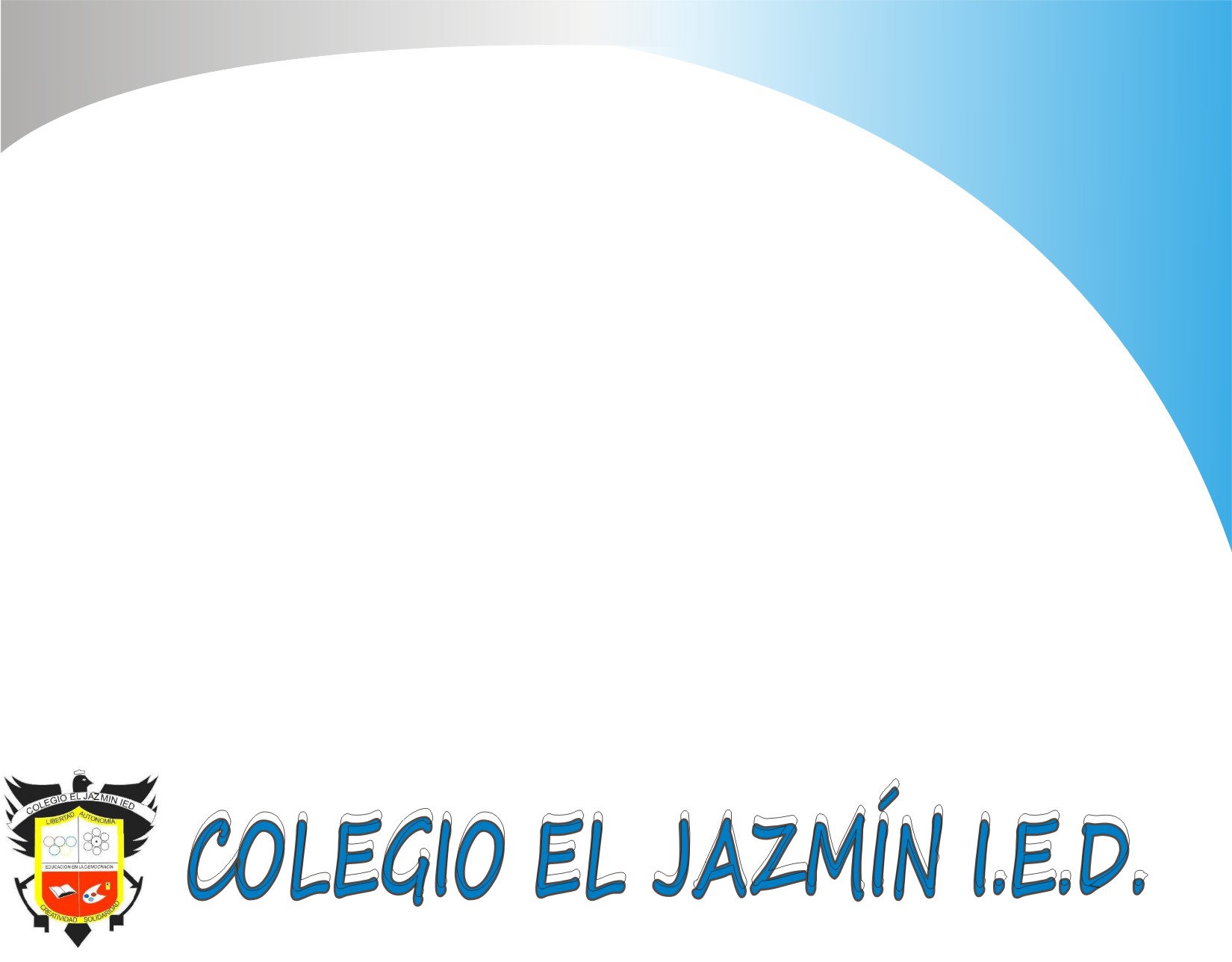 OBJETIVOS INSTITUCIONALES
Orientar la formación integral del estudiante y el desarrollo de sus potencialidades a través de la educación en valores  con el fin de formar una persona  autónoma.
Ofrecer a los educandos un proceso educativo que posibilite el desarrollo de valores democráticos y de las capacidades intelectuales, comunicativas, físicas, artísticas y  culturales que contribuyan a su desempeño social exitoso.
Promover procesos de formación  que conduzcan a la  construcción de valores enmarcados en el desarrollo humano  y la conciencia ambiental
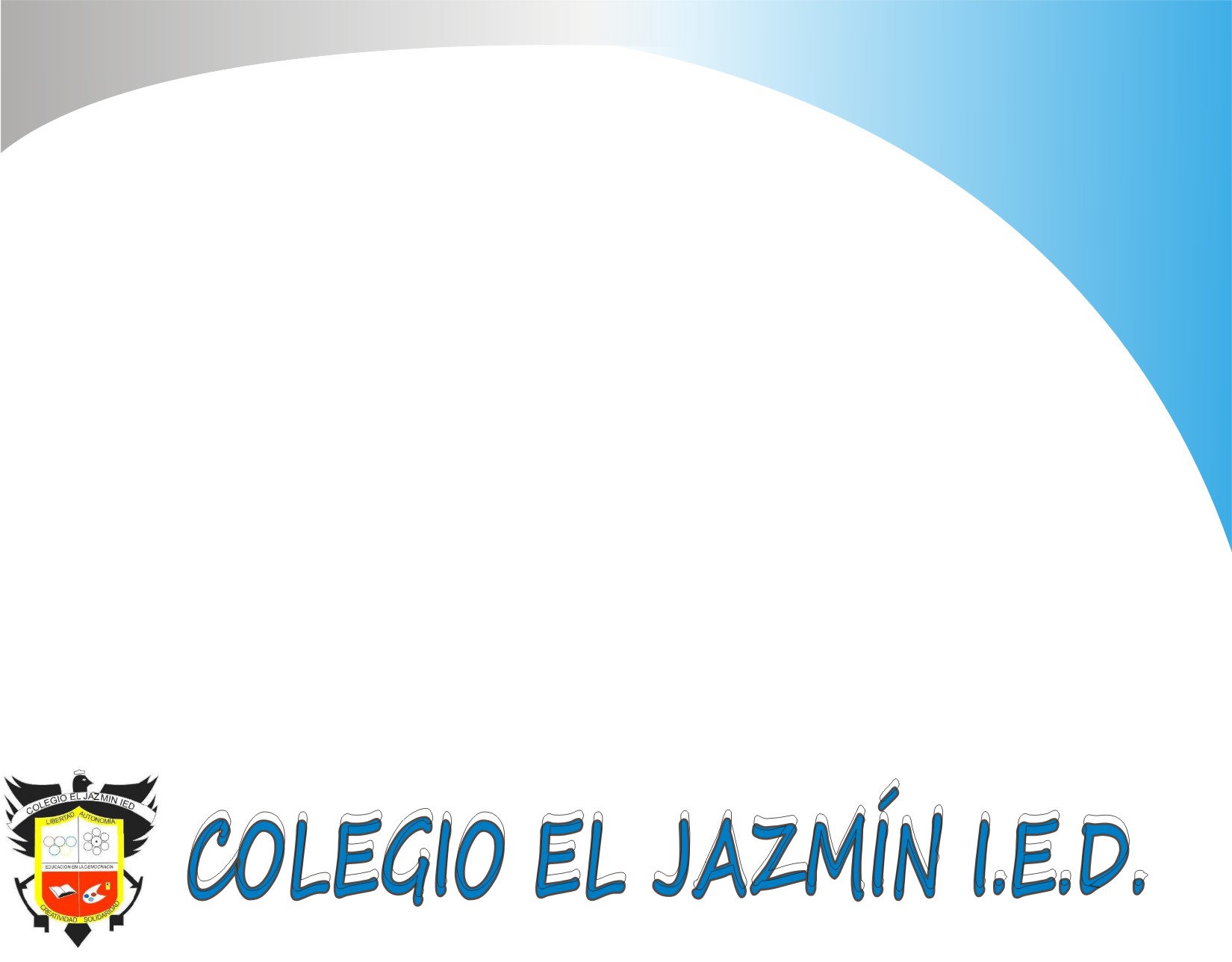 OBJETIVOS INSTITUCIONALES
Aportar  herramientas pedagógicas que le permitan a los integrantes de la comunidad educativa  llegar a la solución de conflictos  promoviendo la  mediación  y la sana convivencia.
Propender por el desarrollo del  pensamiento crítico, reflexivo y analítico que conduzca a la apropiación significativa de conocimientos en arte, ciencia y tecnología orientados al mejoramiento cultural y la calidad de vida de los educandos.
Estimular la formación integral de los estudiantes partiendo de la formación en valores, la gestión ambiental y el desarrollo humano, con el fin de potenciar su capacidad de liderazgo en la comunidad para mejorar la calidad de vida.
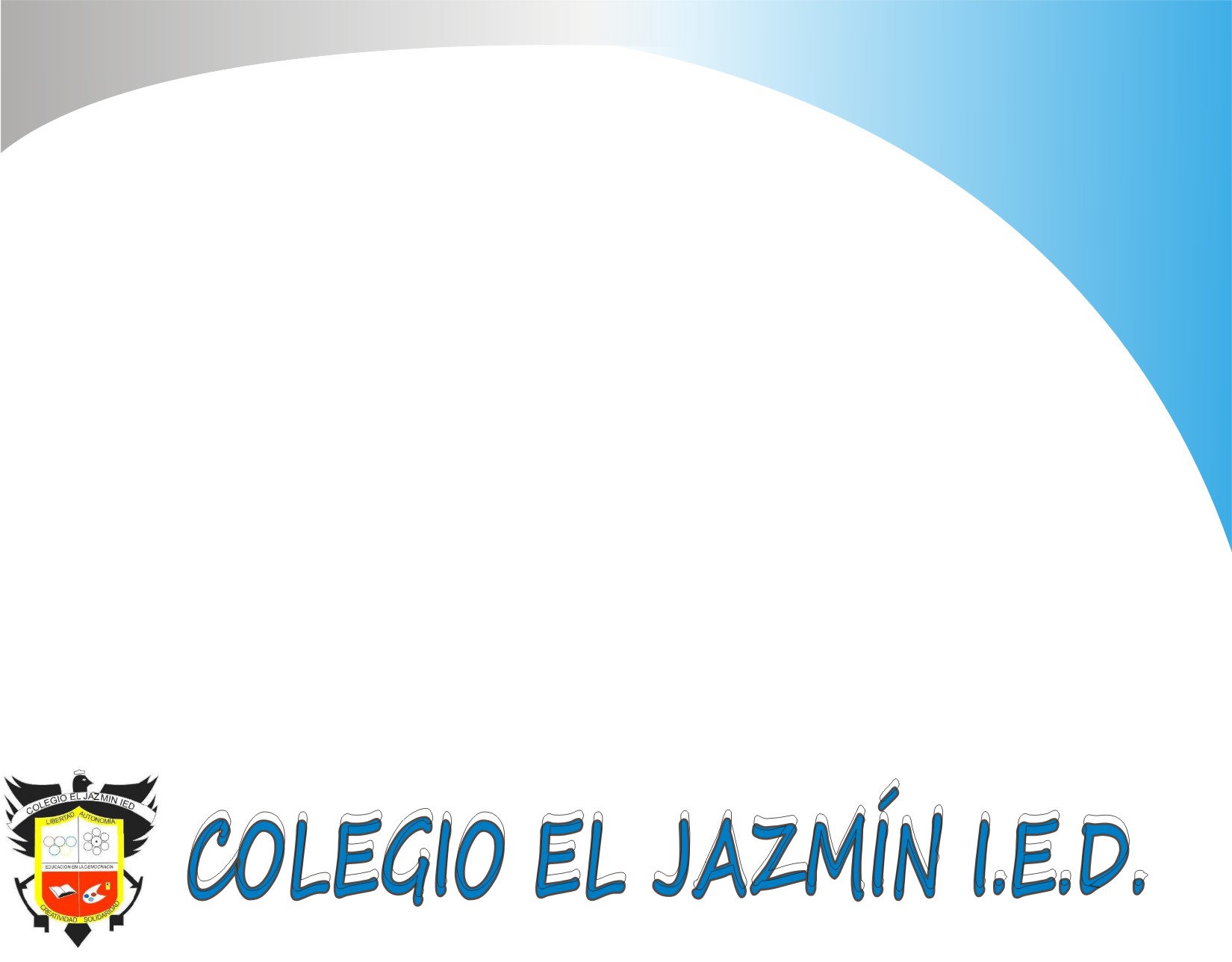 AREA DE GESTION ADMINISTRATIVA
Esta área involucra los aspectos relacionados con la planeación, organización, ejecución, seguimiento y evaluación de todos los procesos institucionales.  
Se encarga además de la administración de los recursos de acuerdo con las necesidades de desarrollo.

Están incluidos:

Direccionamiento Estratégico -  Planeación Estratégica
 Administración de Personal
 Administración de Estudiantes
 Administración de Recursos Físicos
 Administración de la Información
 Administración de Recursos Bibliográficos
 Administración de Recursos Financieros
 Soporte Técnico Académico y Convivencial
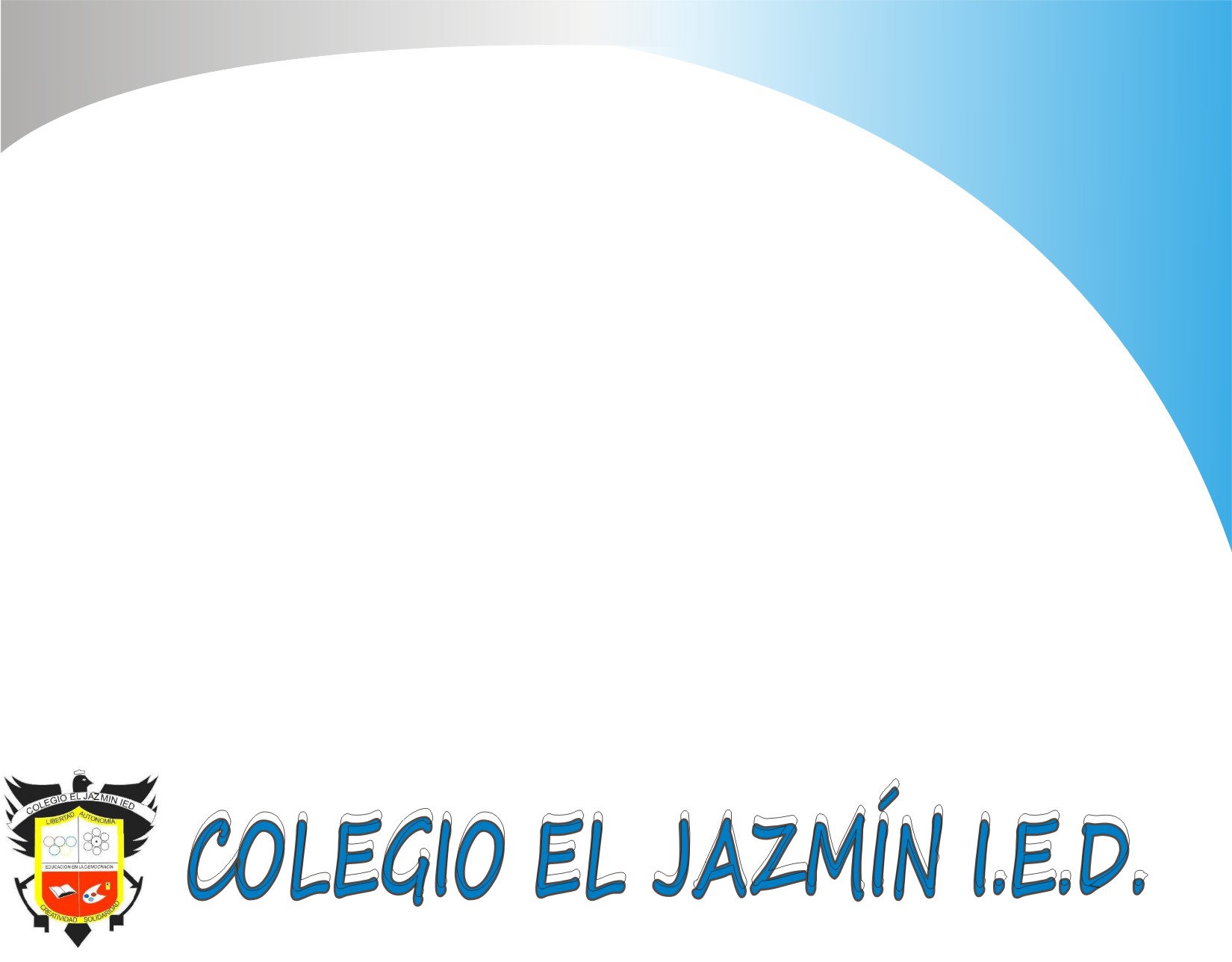 AREA DE GESTION ACADEMICA
Esta área contempla todos aquellos procesos que aportan al desarrollo pedagógico y curricular de la institución.
Estos procesos pueden estar relacionados con:
Mejoramiento Académico
		-  Gestión del Modelo Pedagógico
		-  Gestión de la  reorganización por ciclos  
                -  Gestión del Plan de Estudios
		-  Implementación de Estímulos
 		-  Seguimiento y Divulgación de Resultados Académicos
		-  Gestión de proyectos institucionales

Educación Media  Especializada 
                 - Estructura curricular 
	 - Proyección Social 

Evaluación
		-  Gestión de la Evaluación y Promoción de Estudiantes
		-  Gestión de la Evaluación Institucional
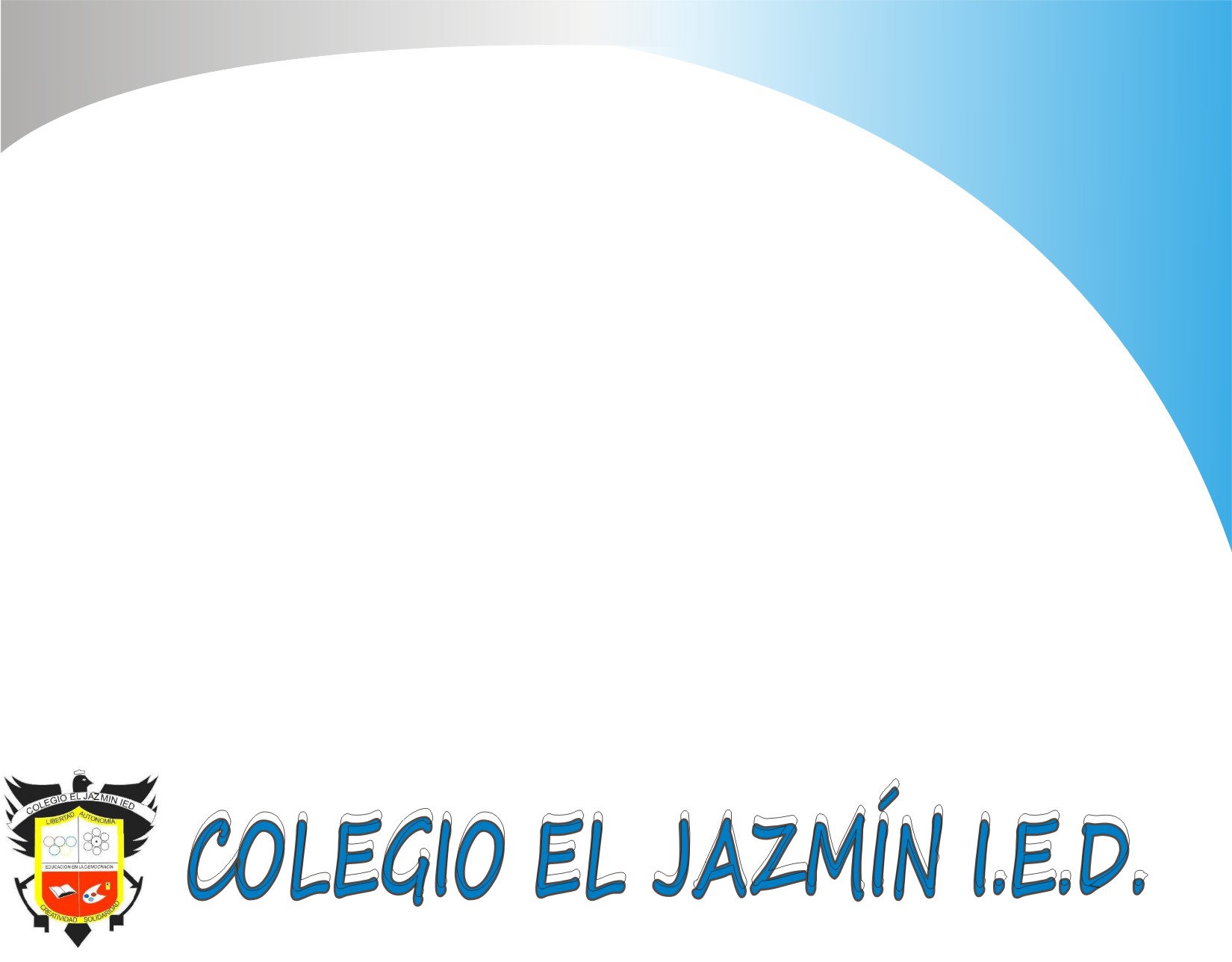 AREA DE GESTION SOCIAL COMUNITARIA
Esta área se encarga de liderar políticas que permitan el desarrollo de una sana y eficaz convivencia entre los diferentes integrantes de la Comunidad Educativa.
	
Los procesos que PUEDE  incluír son:
Proyecto de Convivencia
		-  Gestión del Proyecto
		-  Gestión ambiental
		-  Gestión de la Participación

Proyección a la Comunidad
Establecer relaciones con el entorno
Seguimiento a Egresados
Gestión del Sentido de vida
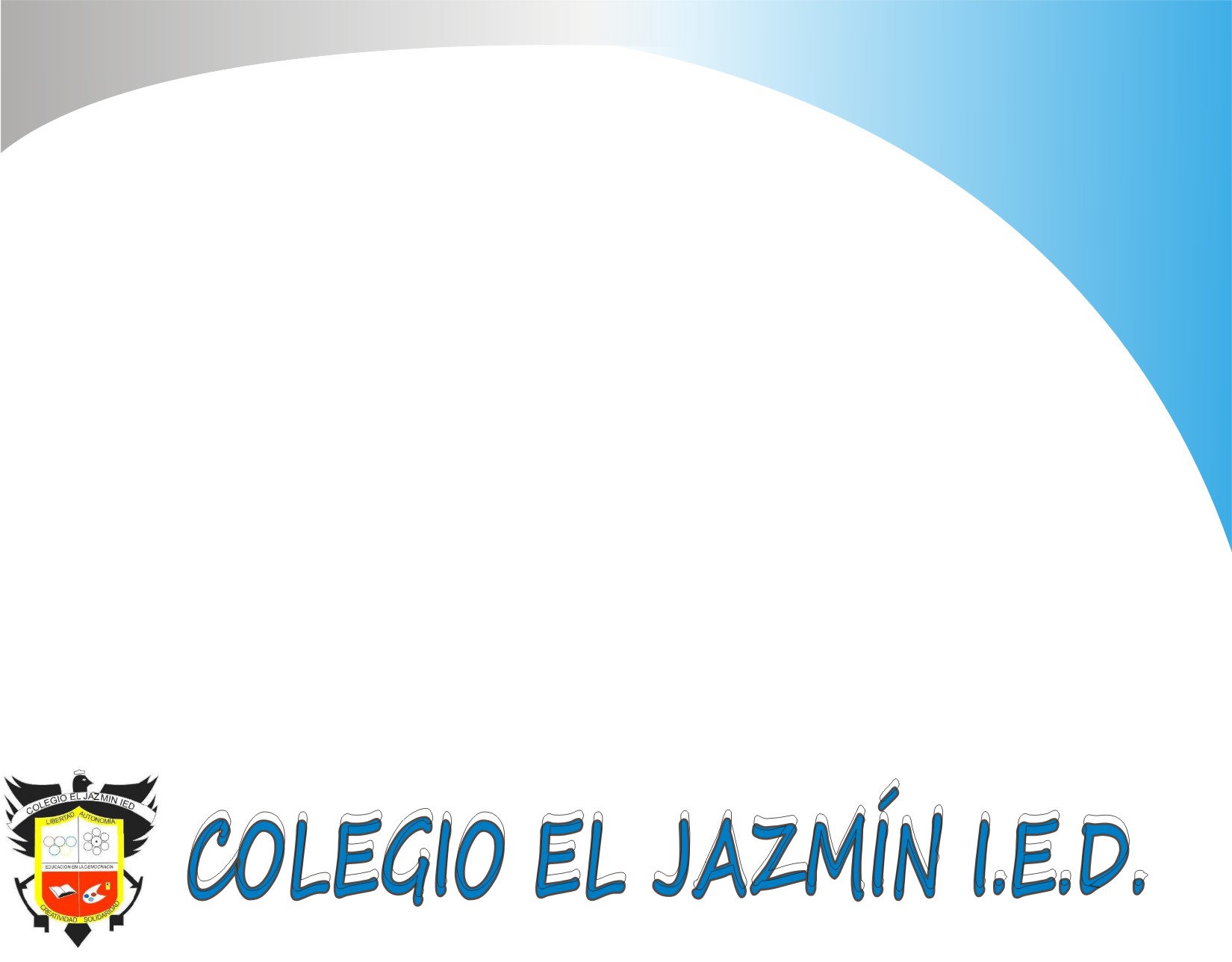 EDUCACIÓN MEDIA ESPECIALIZADA
¿QUÉ  ES EL CICLO V  O  LA  EDUCACION MEDIA?

Etapa de consolidación del proceso de formación académica del estudiante del colegio el Jazmín en educación básica, en la que se   propende por el fortalecimiento capacidades en la toma de decisiones,  y de descubrimiento y concreción de sus  intereses, personales.
Consolidación de procesos psico sociales y  formativos  dados en la educación básica que permiten  al joven su preparación para la toma de  decisiones sobre su sentido de vida.
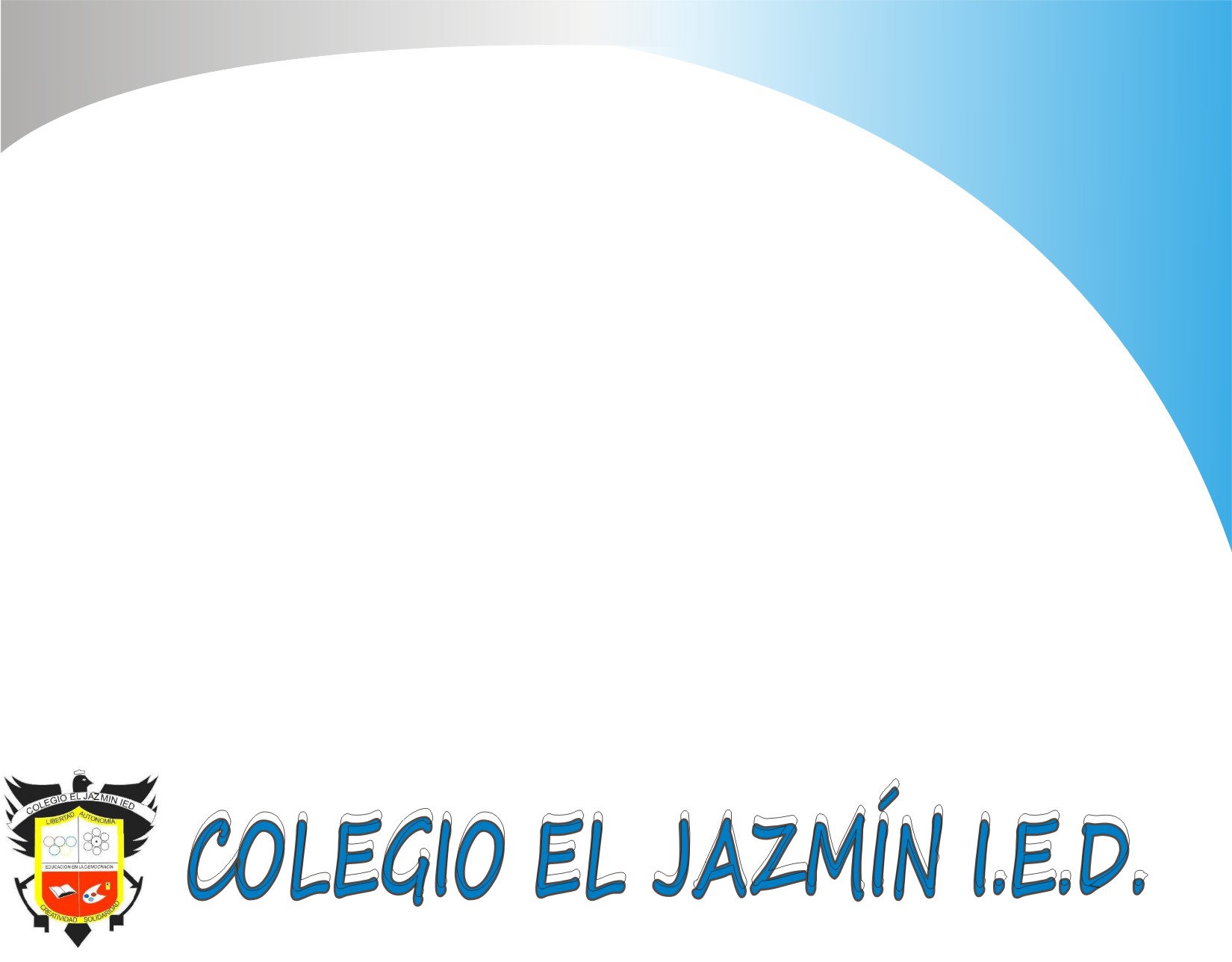 EDUCACIÓN MEDIA ESPECIALIZADA
¿CUÁL ES LA INTENCIONALIDAD DEL CICLO V  O EDUCACIÓN MEDIA?

BRINDAR HERRAMIENTAS que  desarrollen   competencias   de autogestión  del sentido de vida  y que  actuar en cualquier contexto y solucionar problemáticas  de su entorno.
Mostrar caminos para que los estudiantes puedan concretar sus proyectos de vida.
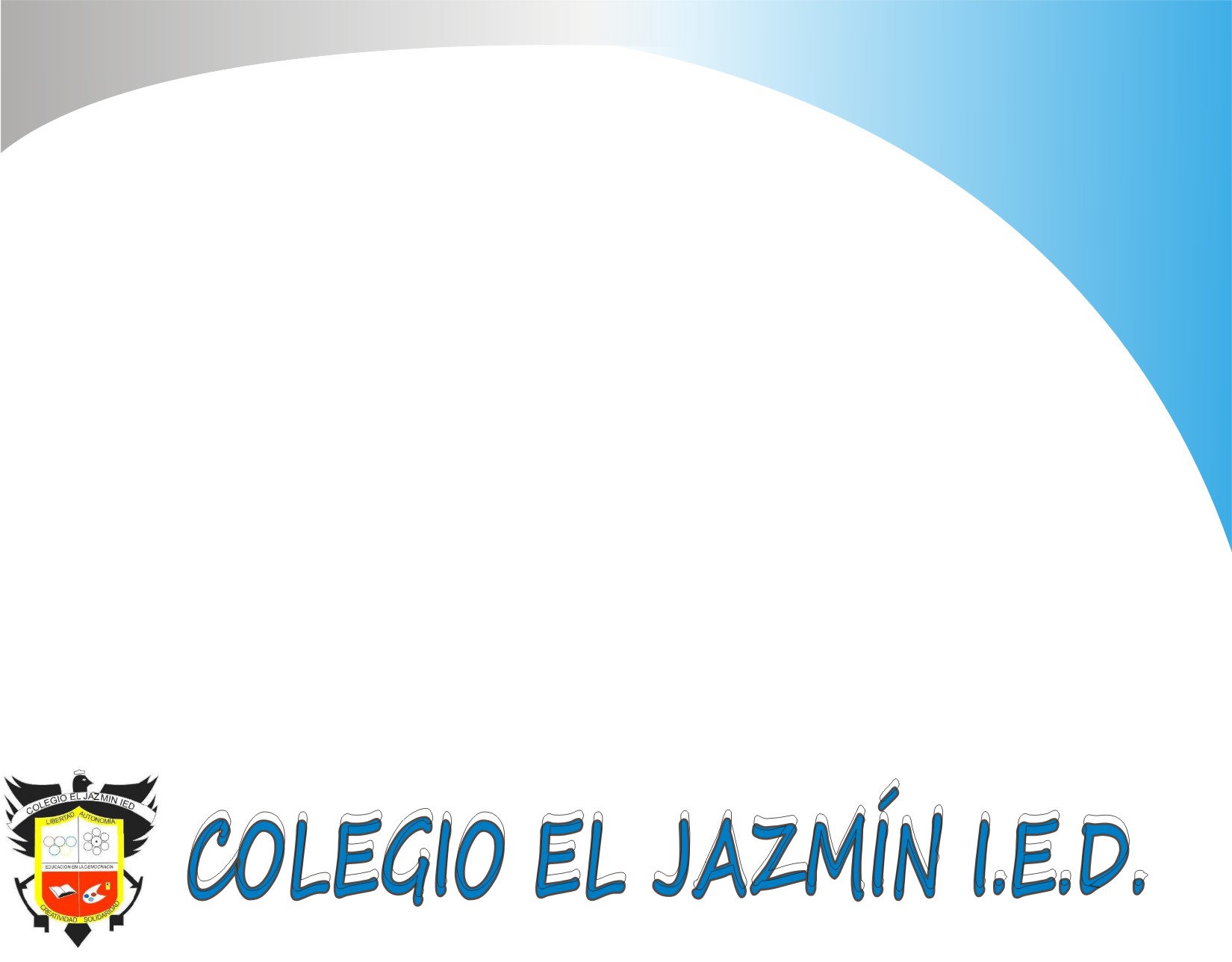 EDUCACIÓN MEDIA ESPECIALIZADA
¿QUÉ SE ESPERA  QUE LA EDUCACIÓN MEDIA ESPECIALIZADA  BRINDE EN  EL COLEGIO  EL JAZMÍN?

Brindar alternativas  y despertar  expectativas a los jóvenes frente a las opciones de vida.

Facilitar  la concreción  de conocimiento  por  medio de procesos de pensamiento